follow me print og Printoptimering
Hvad er follow me print?
Printløsning som sikrer at kun den bruger som printer, kan hente printet, og at brugeren kan hente det på en hvilken som helst printer, der understøtter Follow Me.

Fungerer ved at brugeren printer til ”Follow Me” print og går ud til den nærmeste printer.
Brugeren holder her sit kort hen til printeren og vælger det som skal printes.

Har brugeren ikke kort med, kan man skrive sit brugernavn og password direkte på printerskærmen.
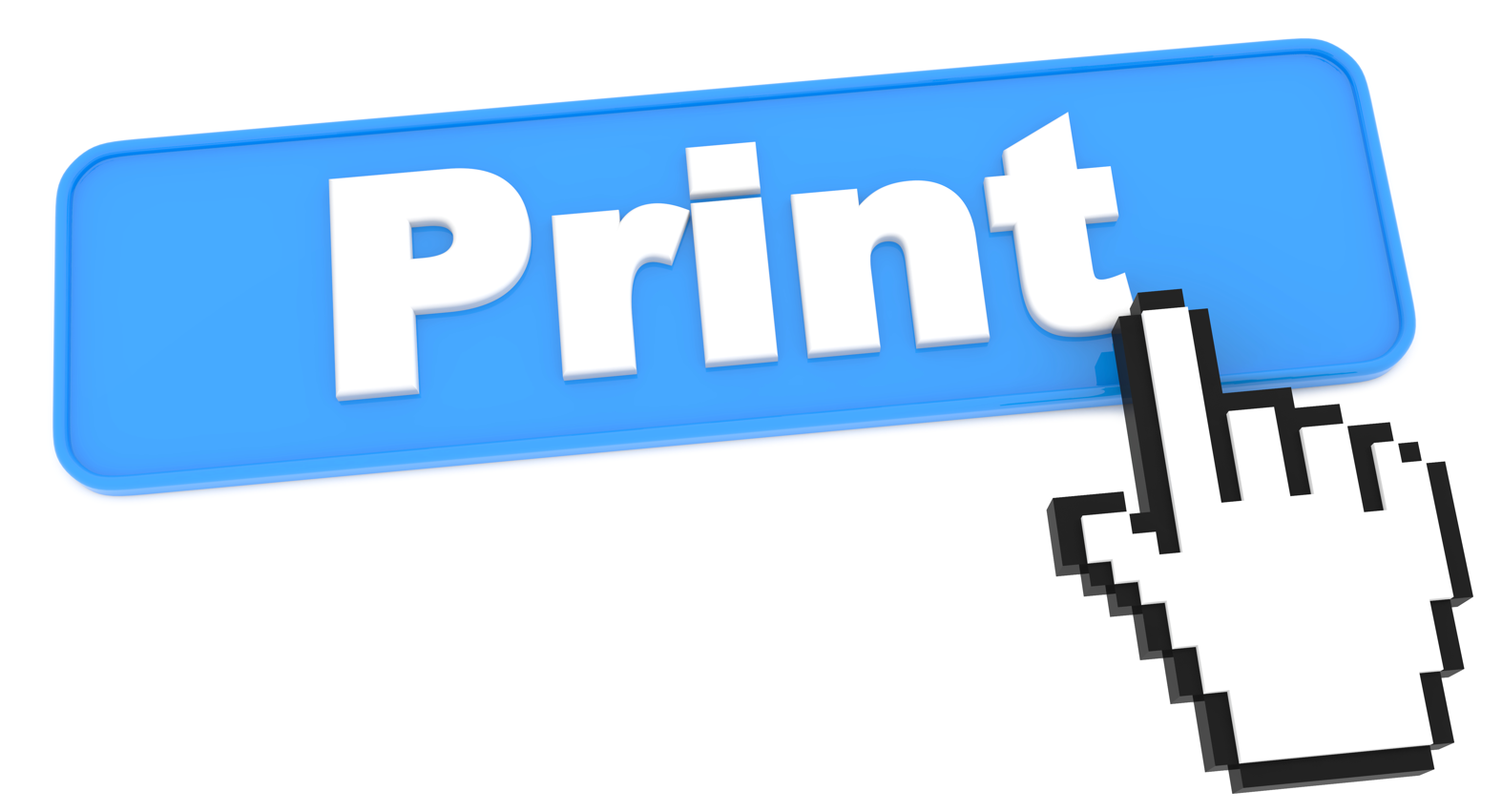 05-12-202426-10-2022
[Speaker Notes: Kort = Det kort brugeren gerne vil benytte. Typisk adgangskortet, men kan også være et andet kort eksempelvis sygesikringsbevis. 
Har man glemt sit kort kan man ud over at benytte brugernavn og password, også registrere et andet kort. Så er det kortet man bruger fremover, til man registrerer noget andet.

Vi har valgt ikke at implementere delegering af print, således at en sekretær, forskningsassistent eller anden, kan hente printet på andres vegne.]
Hvorfor follow me print?
Større brugervenlighed
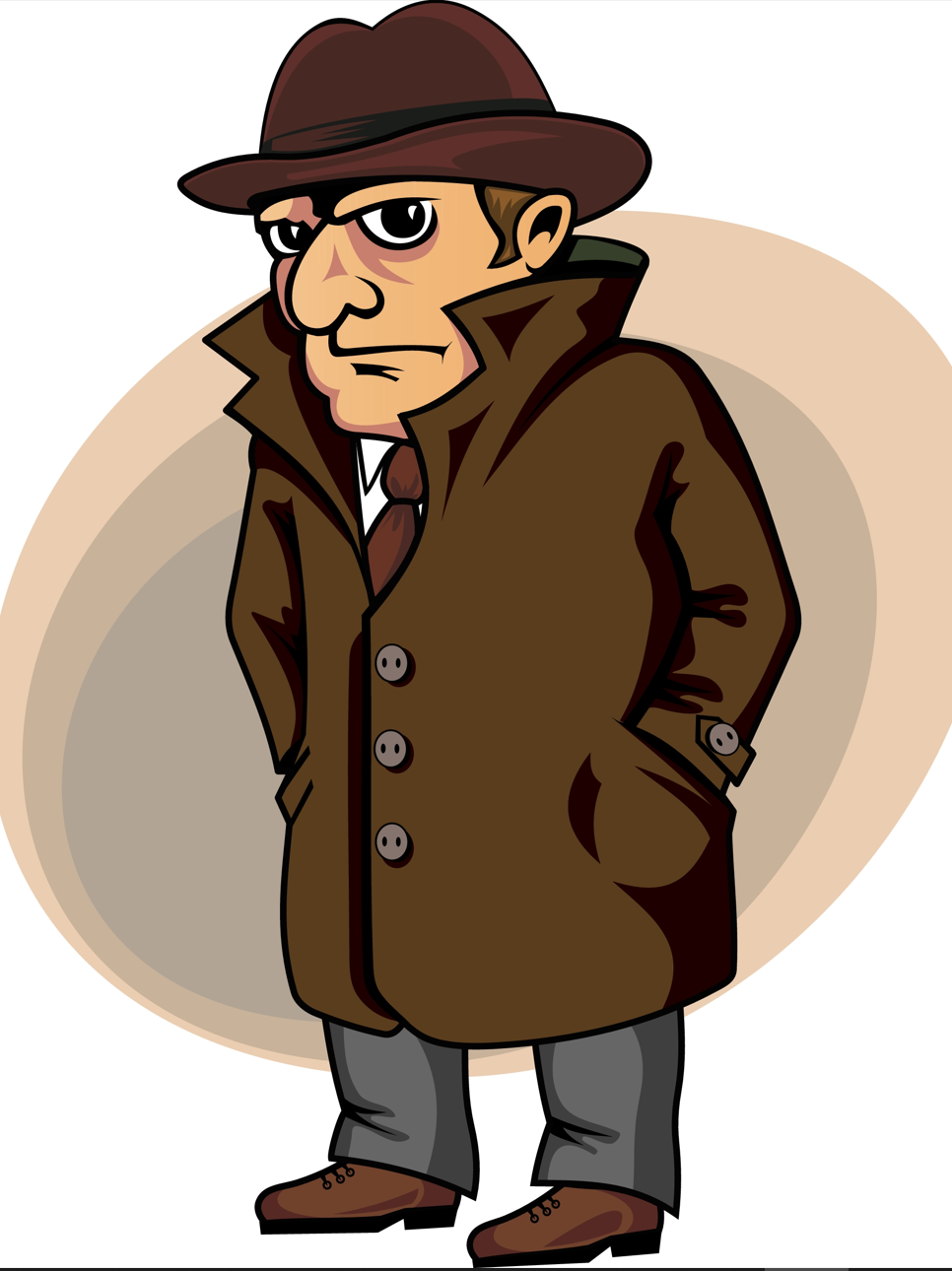 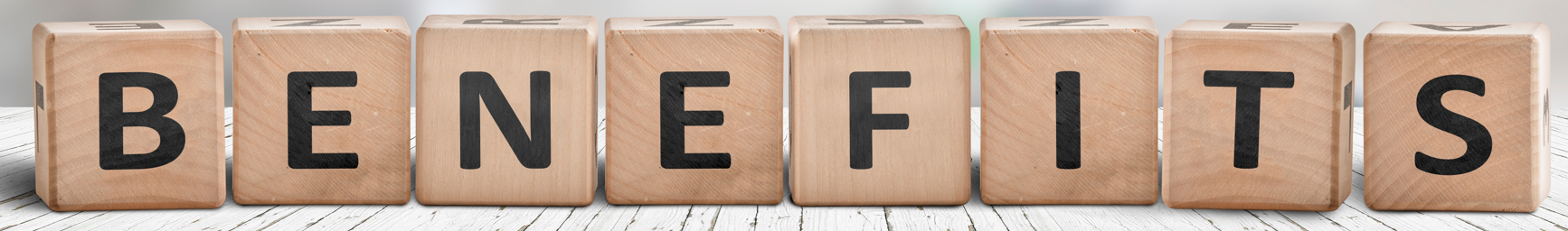 Højere informationssikkerhed
Bedre økonomi og
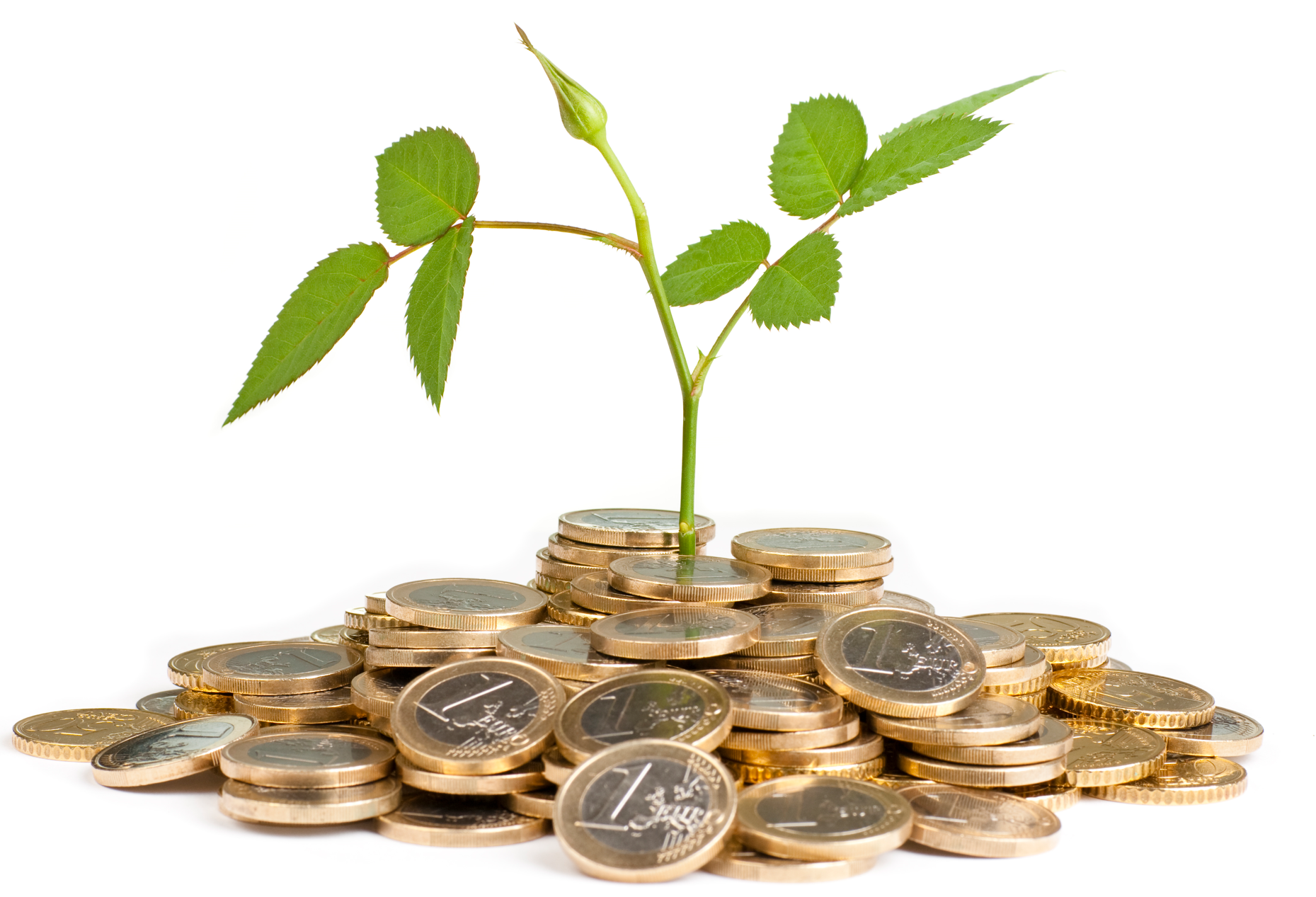 Klimamæssige fordele
05-12-202426-10-2022
Større brugervenlighed
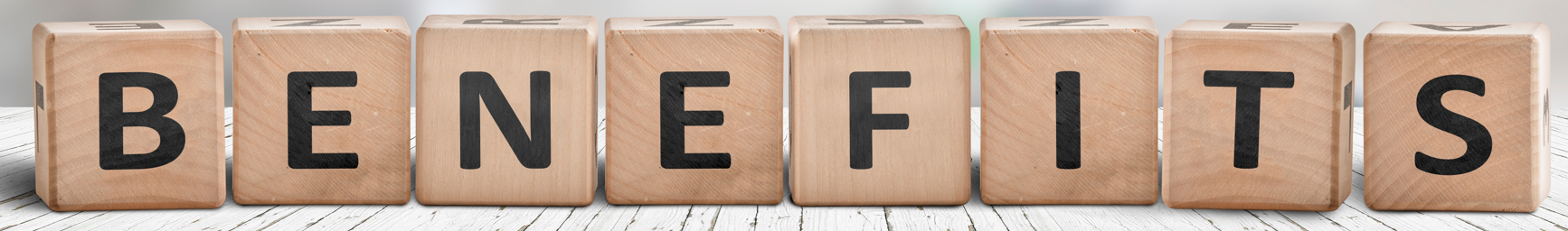 Automatisk sikkerhed:
Sikkerhed for at andre ikke ser printet 
Ikke risiko for at komme til at printe på en forkert printer 
Fleksibilitet for brugeren:
Skal ikke vente på sit print
Der er altid en printer i nærheden som virker
Sparer tid:
Ingen installationer – Heller ikke for MAC og Linux
Nemmere at scanne dokumenter. Mailes til brugeren med langt færre klik.
Skal ikke lede efter sit print
Nemmere gæsteprint.
[Speaker Notes: Sikkerhed - Uden Follow me print vil hver enkelt bruger selv skulle sætte sig ind i og benytte secure-print løsningen. Gør det også nemmere for 
                   supporten, der ikke skal hjælpe brugerne, og AU IT som ikke skal administrere box-løsningen.
                   Ud over at man ikke risikerer at printe fortroligt materiale på en forkert printer, vil det også spare tid, at man ikke skal finde det, måske i den anden ende af universitetet. Måske sparer en kollega også tid.
                   Man kan delegere print til eksempelvis en sekretær, medhjælper, assistent eller anden, og stadig opnå sikkerheden.

Fleksibilitet -Hvis der er en anden som har sendt et stort print afsted. Man går blot hen til en anden printer.
                    Hvis printeren ikke er funktionsdygtig, printer man blot på en anden.

Sparet tid - Kun én printkø som findes i forvejen, så brugerne skal ikke installere selv.
                   Med kun 1 kø skal man ikke huske bygningsnumre og etager.
                   MAC og Linux-brugere vil ikke skulle bøvle med driveropdateringer som de gør i dag.
   Brugeren skal ikke lede efter sit print, blandt det som andre har printet.
   Ikke risiko for at andre kommer til at tage ens print med, så man skal bruge tid på det.
                   Scanningsfunktionaliteten gør det også nemmere for IT-supporten, der ikke skal oprette folk, og for dem som ansætter, da de ikke skal huske at skrive til IT-supporten om at oprette nye medarbejdere på printeren.
                   Nemmere gæsteprint idet gæsten ikke skal have installeret en driver på sin PC, men blot kan printe via en browser eller sende en mail. Sparer også tid for IT-supporten og for den person som skal hjælpe gæsten med at tage kontakt til supporten.

Anja Zimmerdahl, medlem af styregruppen har udtalt, at follow me print er meget nemmere. Brugervenligheden er helt sikkert værd at gå efter.
Martin Schelde, Medlem af projektgruppen og ansat i BSS-supporten er glad for løsningen og siger han kan se at mængden af supportsager er faldet.
Mads Rasmussen, IT-supportchef på health bemærker at supporten på follow me løsningerne er markant mindre end eksisterende printløsning. ”Det kører bare lige så stille og stabilt”.
Torsten Nielsen, AU IT medarbejder med særlig viden om Linux, udtaler at det er en meget bedre løsning for både brugerne og driften.]
Højere informationssikkerhed
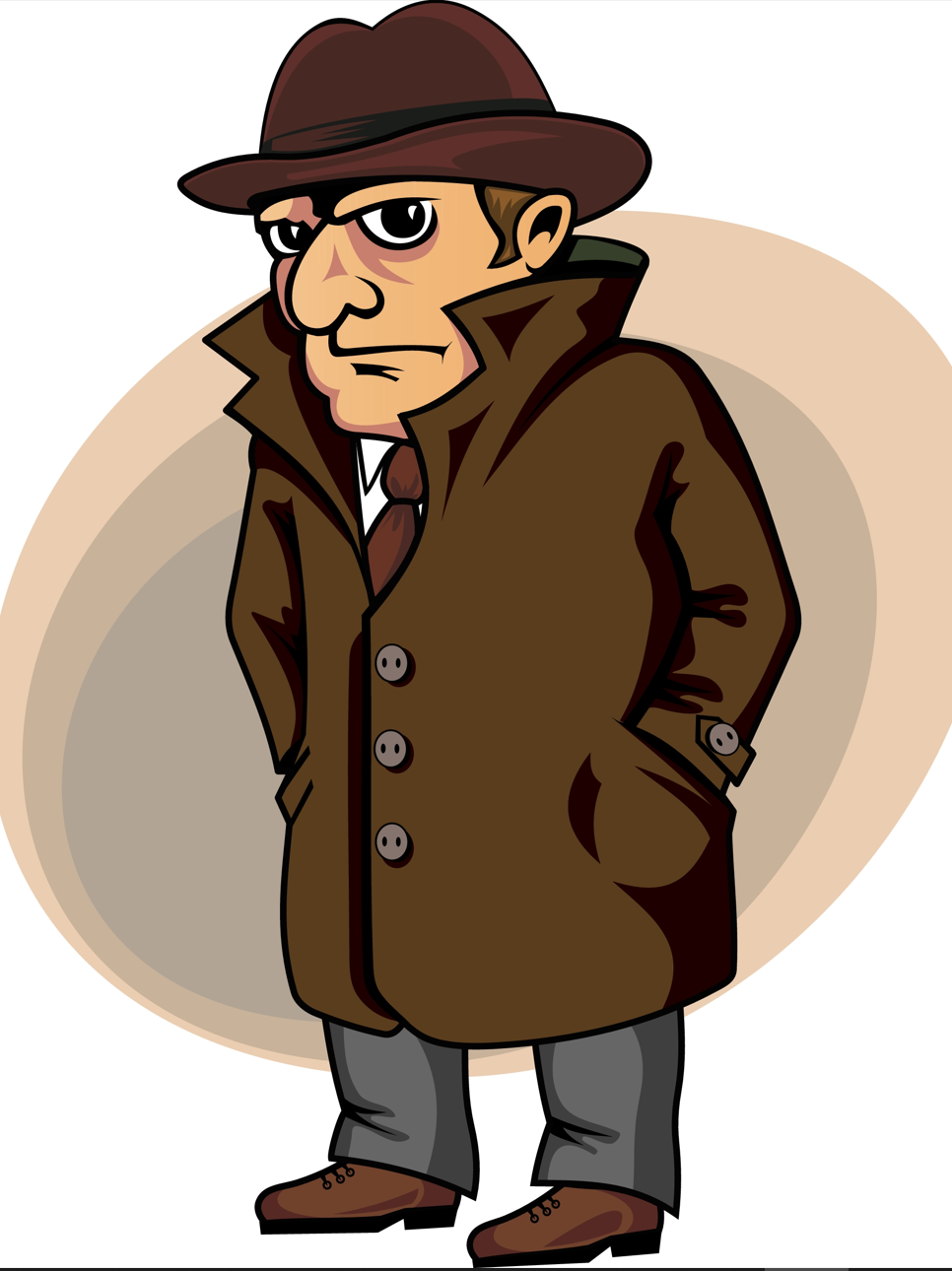 GDPR:
   - Fjerner risikoen for at personfølsomme data ligger tilgængeligt ved en fejl.
Spionage:
   - Fjerner risikoen for at uautoriserede via printet kan få kendskab til oplysninger     som er interne.
Fortrolighed
   - Fjerner risikoen for at eksempelvis eksamenssæt eller opgaver, nye organisationstegninger      eller andet bliver læst inden det er offentliggjort.
Hackerangreb
    - Mindsker risikoen mod AU, idet de nyere printere, som understøtter follow me print, også       har bedre beskyttelse ind mod AUs netværk.
Gæsteprint
   - Begrænser gæsters behov for adgang til netværket.
[Speaker Notes: Hackerangreb: den nye løsning har ikke print liggende på printerens harddisk. Det øger også sikkerheden. Det print som ligger I skyen er krypteret bade in transit og in rest, med to nøgler.
Gæsters adgang til at printe bliver mere sikker, da de ikke behøver at komme på AUs netværk hvis de ikke har andet de skal kunne, mens de er her. Eksempelvis gæste PHDére som er på AU I 2 dage.]
Bedre økonomi og klimafordele
Færre printere:
   - Ikke nødvendigt med backup-printere, personlige printere eller specifikke gæsteprintere   - Optimering på tværs af instituttet.

Lavere driftsomkostninger:
   - Mindre papirspild, toner og strøm
   - Billigere serviceaftaler
   - Færre printerrum
   - Færre supportsager 

Gennemsigtighed:
    - Printøkonomi uden overraskelser.
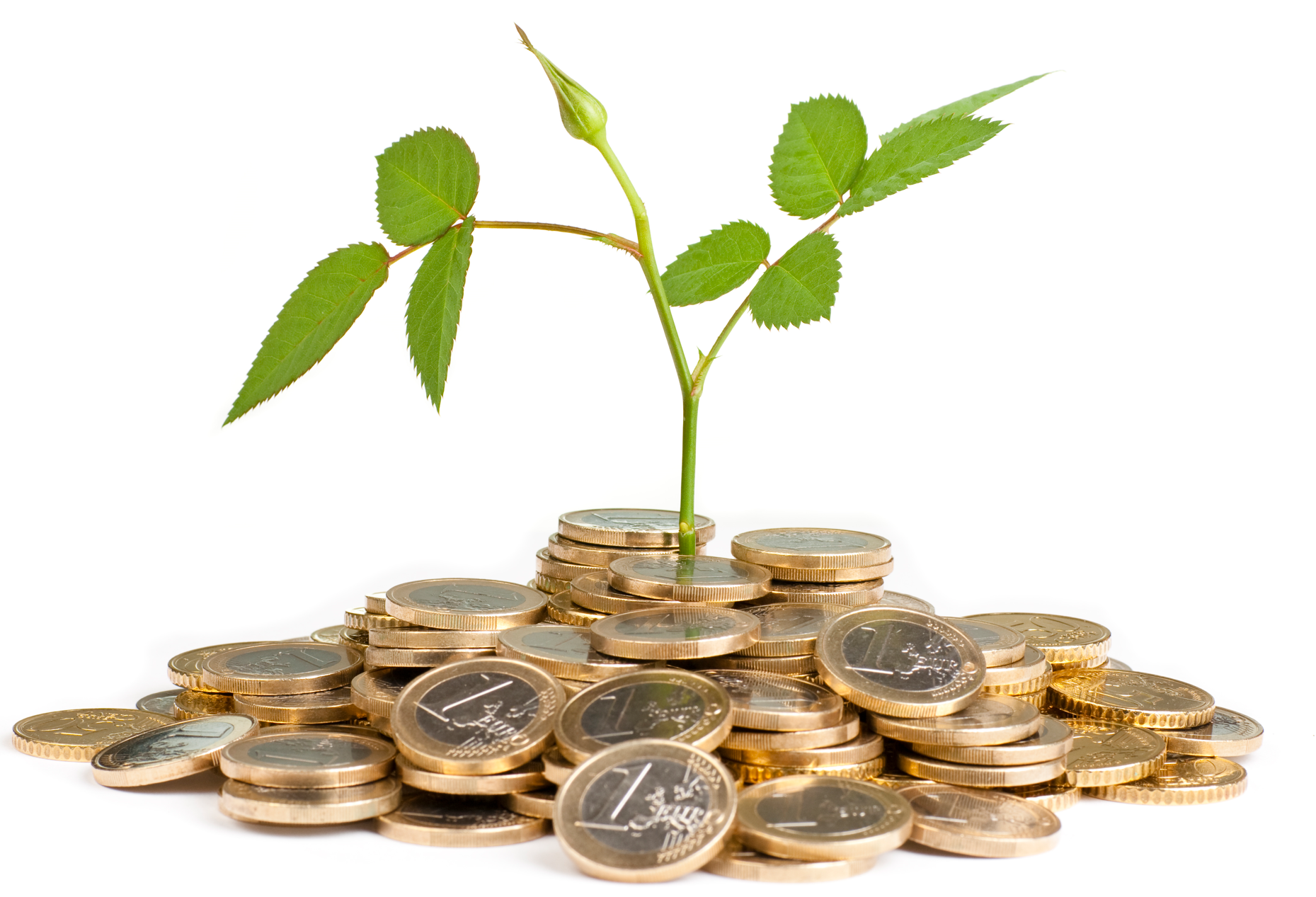 05-12-202426-10-2022
[Speaker Notes: Færre printere betyder at der skal genanskaffes færre fremadrettet. 
Muligt at optimere printerparken ved at tilpasse kapaciteten til behovet på tværs af instituttet.
Man vil på sigt også kunne optimere på tværs af institutter, da der kan udtrækkes lister over hvem, der har printet og fordele omkostningerne ud fra en fordelingsnøgle.
Lavere driftsomkostninger – Mindre papirspild og toner, Da mængden af uafhentet print bortfalder.
                                              Mindre strøm da de nyere printere bruger mindre strøm. I gennemsnit 25%, men varierer.
                                              Bedre serviceaftaler, da mange af de gamle aftaler er meget dyre.
                                              Færre printerrum betyder at de så kan bruges til noget andet. Giver en bedre bygningsudnyttelse.

Færre supportsager – Sparer tid både i supporten og giver mindre spildtid for brugerne.
                                    Inkluderer også det med at oprette brugerne til scanning, samt at installere drivere hos gæster, der skal kunne printe.

Løsningen giver mulighed for at få rapporter på print fra eksempelvis studerende, studentermedhjælpere, instruktorer eller andre, som man gerne vil holde øje med ikke overskrider god skik.
For nogle enheder kan løsningen også give mulighed for at effektivisere eksempelvis instruktorprint, eller andre aftaler som kræver printkøb hos det kongelige biblioteks løsning.

Klimamæssige fordele:
Mindre toner, færre stykker papir og lavere strømforbrug.
Færre printere, der skal udskiftes.]
Hvad koster det? – Generelle termer
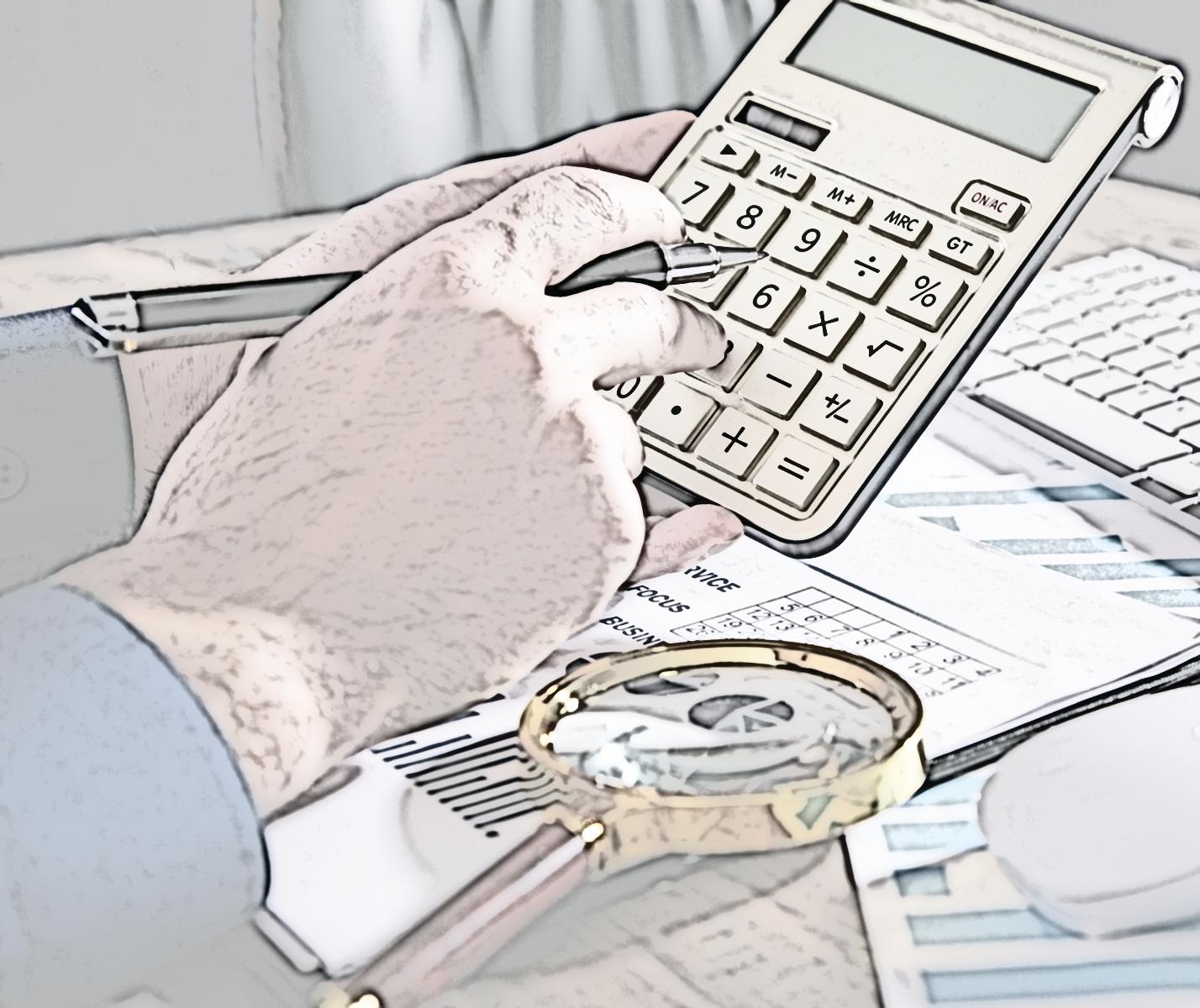 Omkostninger:
Licenser til Follow me print ca. 900 kr. pr printer pr år.
Udskiftning af ældre printere til nyere versioner.
Kortlæser til nyere printere som ikke har det – ca. 1.800 kr. pr printer i engangsbeløb.
Evt. længere mellem printerne, så brugerne skal gå efter printet.

Erfaringer andre steder fra:



* Strømbesparelser er ikke medregnet
05-12-202426-10-2022
Gevinster og omkostninger– specifikt for xx?
Kan beskrives ved at kigge på nuværende printere og komme med alternative forslag til fremtidige printere med follow me. Spørg din lokale support.

Gevinster:
Større brugervenlighed
Højere informationssikkerhed
Bedre økonomi og klimafordele

Omkostninger:
Licenser
Nye printere-hvis behov
Kortlæsere-Hvis nødvendigt
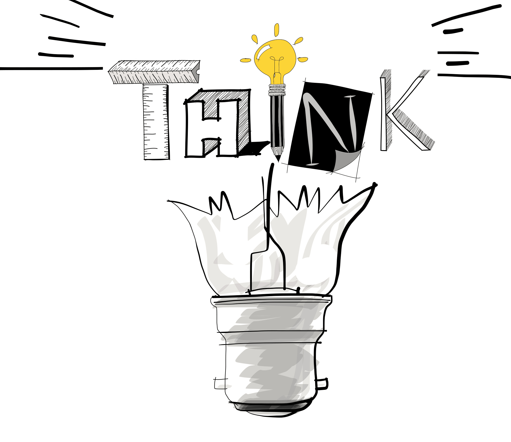 05-12-202426-10-2022
[Speaker Notes: Hvis det kan lade sig gøre, vil det være godt med et overblik over eksisterende printere og bud på hvilke der kunne fjernes og hvilke der skulle installeres follow me på. Eventuelt ud fra størst muligt potentiale]
Hvordan kommer man i gang?
5 alternativer:

Prøv det på 1 printer – Frivilligt at bruge

Pilot på 1 eller 2 printere  - Alle 

Fuld skala på en gang 

Ingen Follow me. Kun optimering

Ingen follow me, og ingen printoptimering
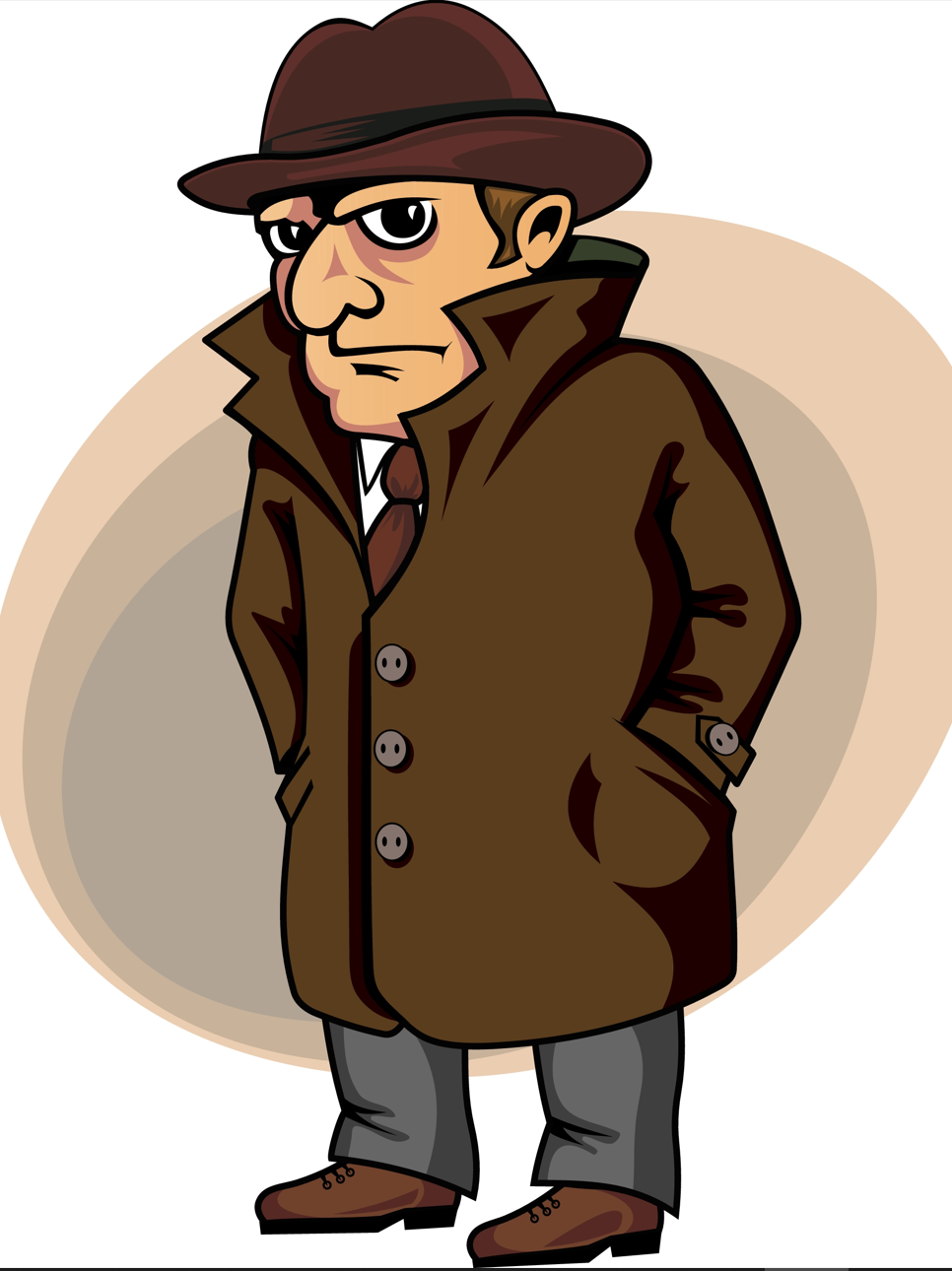 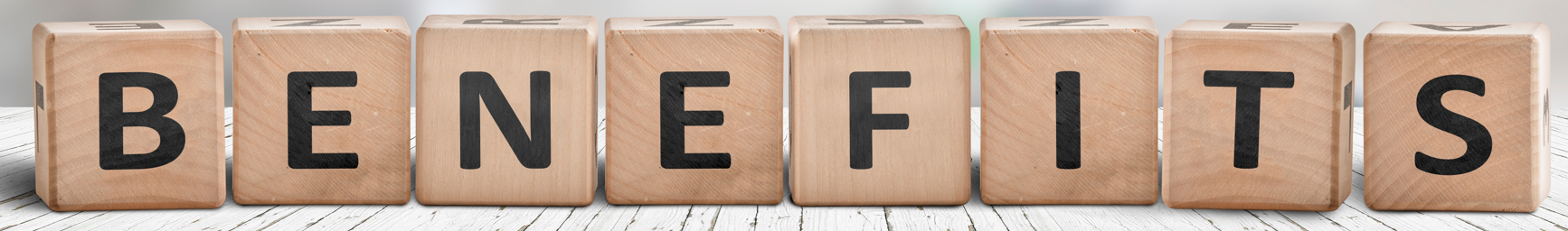 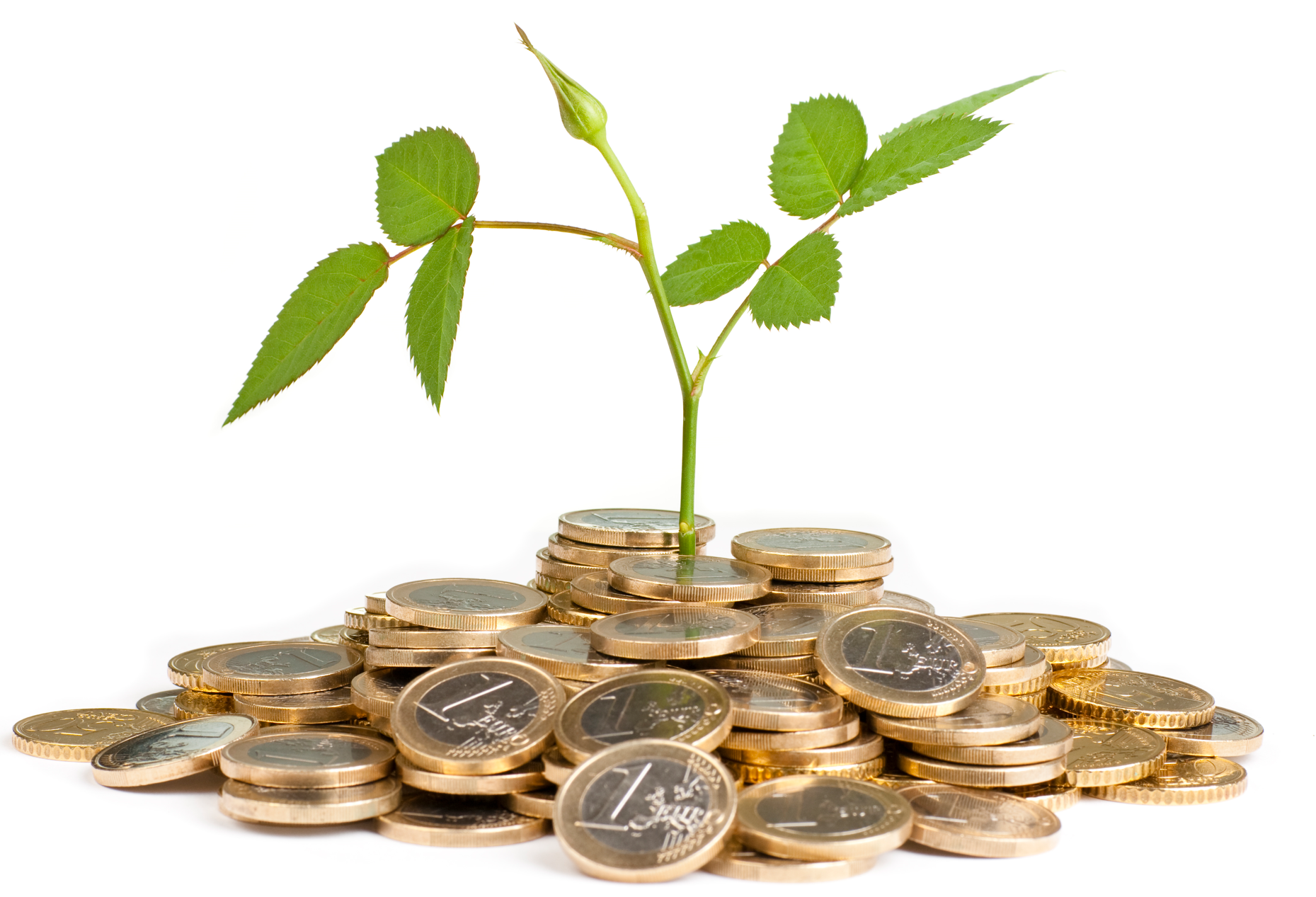 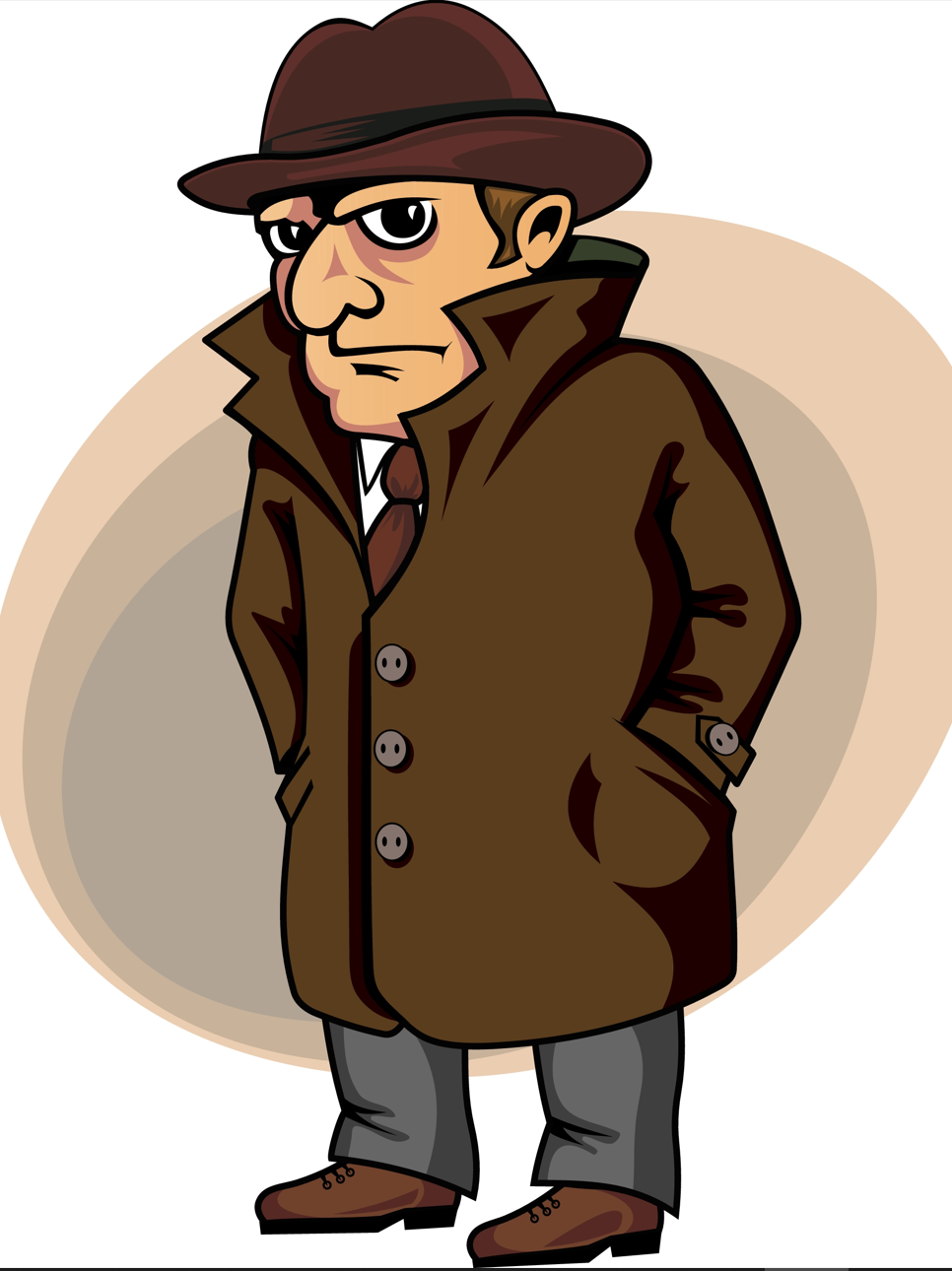 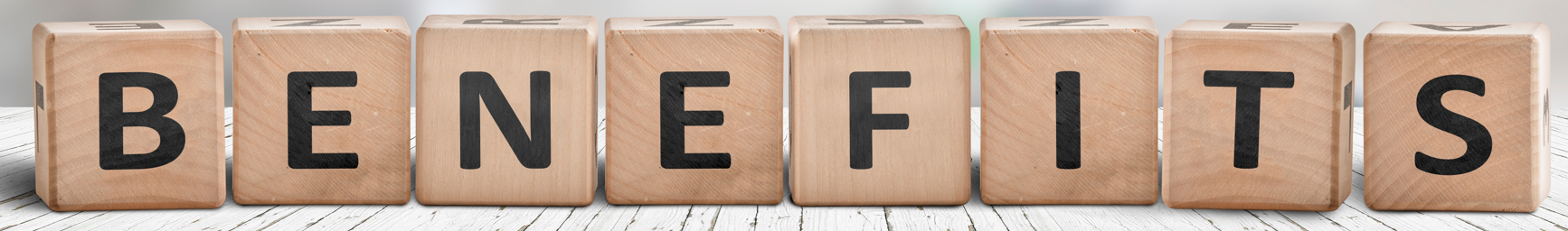 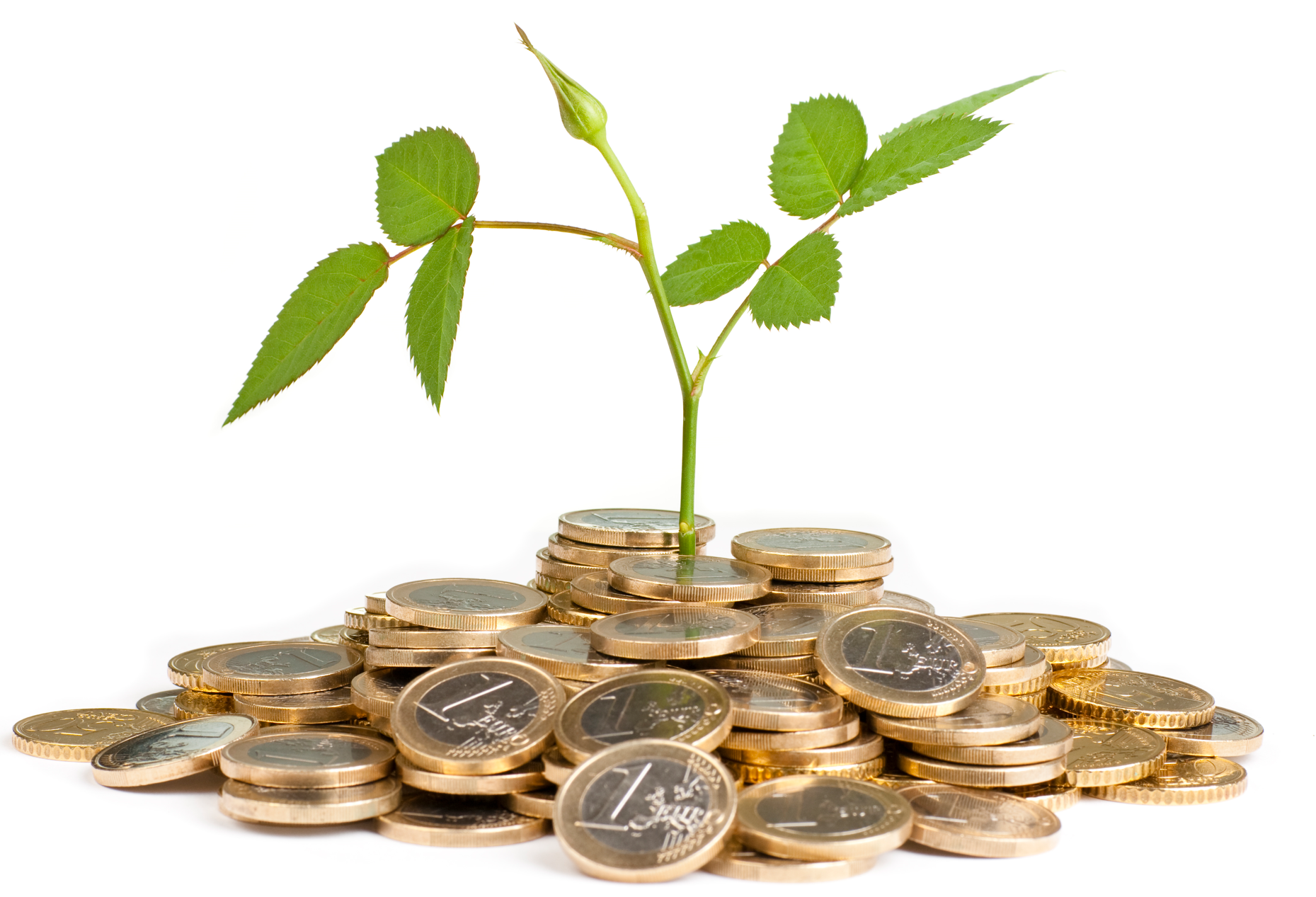 05-12-202426-10-2022
[Speaker Notes: Prøv på 1 printer:
Vi kan installere det på 1 printer og hænge en vejledning op, så kan brugerne prøve det inden beslutning om at få det på flere eller alle relevante printere.
Man kan blive ved med at printe som man altid har gjort
Man kan prøve follow me print og stadig vende tilbage til det man gjorde før
Printoptimering sker først når alle er med.

Pilot på 1 eller 2 printere for alle:
hvor alle som normalt bruger dem skal bruge det i en periode inden beslutning om at få det på alle relevante printere.
Printoptimering sker først når alle er med

Fuld skala:
Alle skal bruge det. Evt. lade den gamle måde at printe på være tilgængelig et par uger.
Vi kan undlade at tilbyde brugerne follow me print, men stadig kigge på mulighederne for printoptimering.
Vi kan gøre ingenting, og så er I altid velkomne til at henvende jer, når I gerne vil have follow me print på en eller flere printere.]
Drejebog for implementeringen
Aftale om hvilke printere og brugere og hvornår
Aftale om tilbud til gæsteprint
Udsendelse af information til brugerne 1 måned før samt dagen før
On-site support på selve dagen
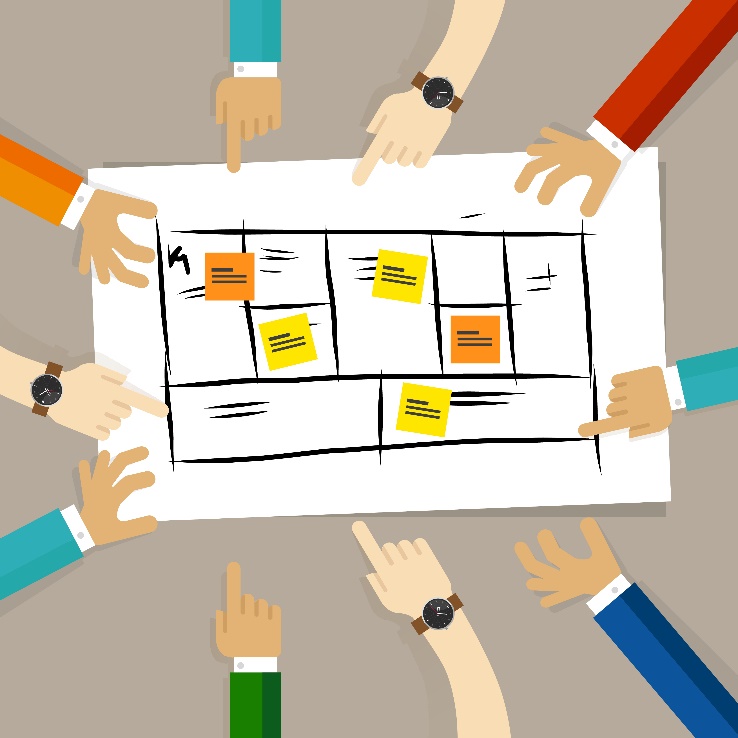 05-12-202426-10-2022